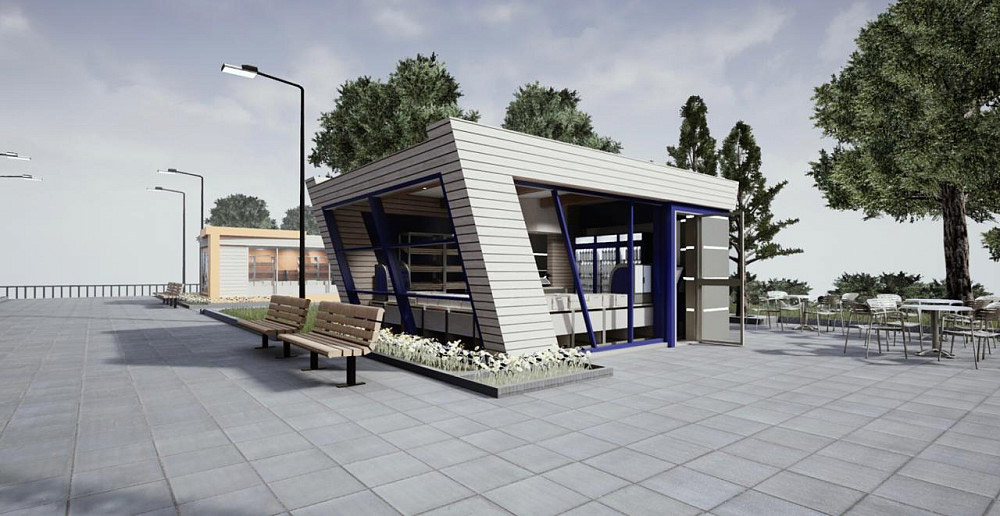 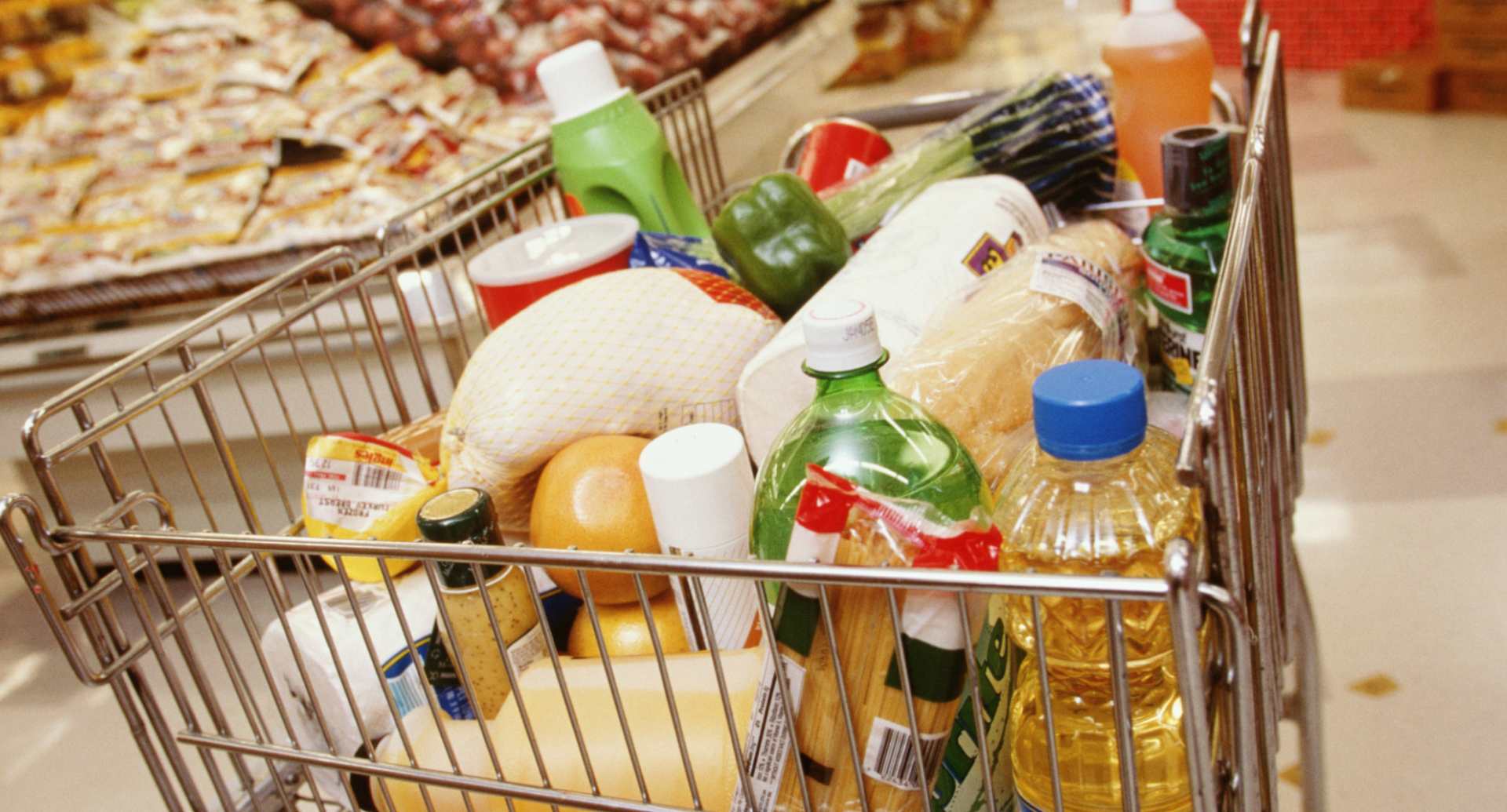 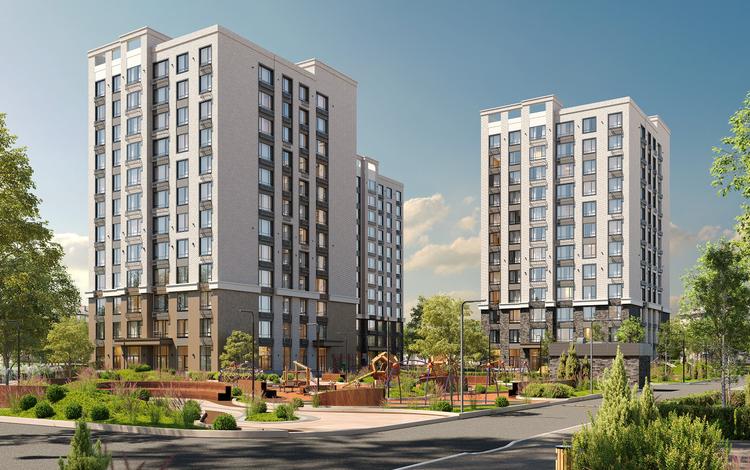 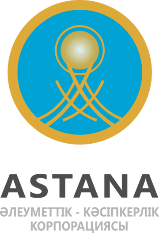 АҚ «ӘКК «ASTANA»
Астана, сәуір 2024 ж.
ӘКК қызметінің бағыттары / қаржылық көрсеткіштер
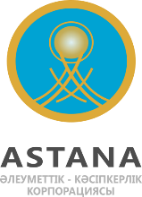 ПАЙДА / ШЫҒЫН
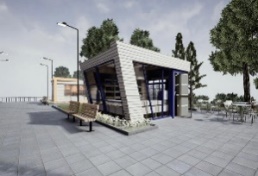 1
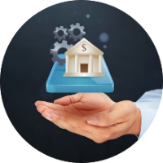 Тыс.тенге
2
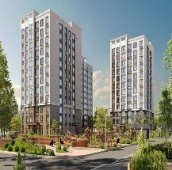 3
Директорлар кеңесі
9 ед.
ӘКК ҚҰРЫЛЫМЫ
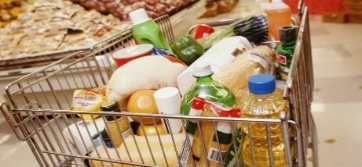 4
ІАҚ
Корпоративтік хатшы
Комплаенс офицер
Кеңесші
Басқарма 
4 ед.
Риск менеджер
Барлығы 67 бір.
Құрылымдық бөлімшелер
2
Көше саудасын ұйымдастыру
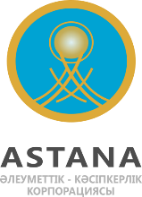 НЫСАНАЛЫ МАҚСАТЫ
2024 ЖЫЛҒЫ КӨРСЕТКІШТЕР
БАРЛЫҚ ПАВИЛЬОНДАР ҚАЛА БОЙЫНША
астам
  800
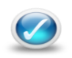 ӘКК көше саудасын дамыту жүйесінің бірыңғай операторы болып айқындалды
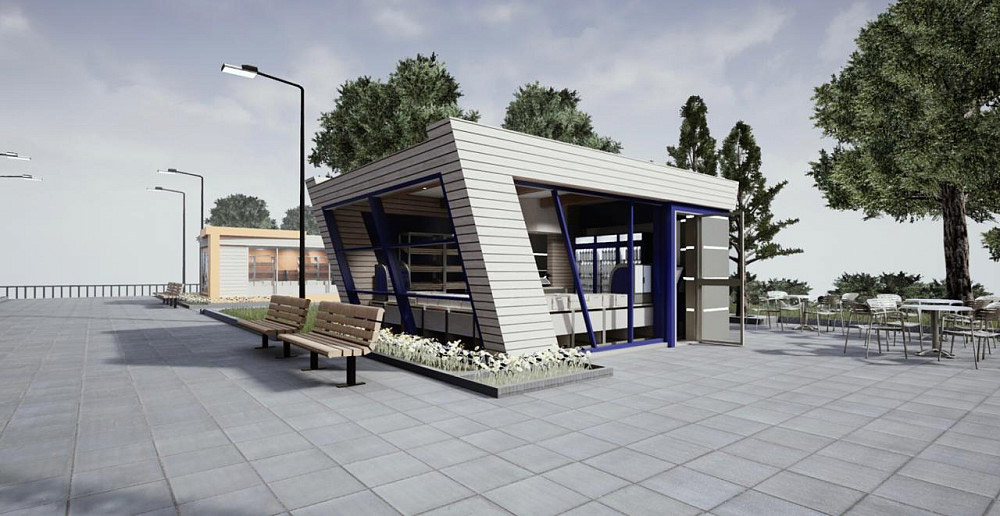 ӘКК ПАВИЛЬОНДАРЫ
астам
  322
Жоба шеңберінде белгіленбеген сауда объектілерін заңдастыру, сондай-ақ оларға бірыңғай дизайн-код беру бойынша жұмыстар жүргізілуде
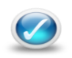 КӨКӨНІСТЕР-ЖЕМІСТЕР       132
ФАСТФУД                                78
АЗЫҚ-ТҮЛІК                            47
ГҮЛ ПАВИЛЬОНЫ                  18
МОБИЛЬДІ ТЕХ. ҚЫЗМЕТ     19
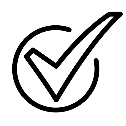 ЖҰМЫС ОРЫНДАРЫ ҚҰРЫЛДЫ
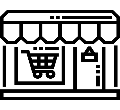 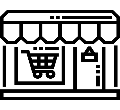 астам
  700
СУСН - 21
Заңсыз орнатылған павильондарды анықтау үшін елорданың барлық жер учаскелеріне түгендеу жүргізу жоспарлануда
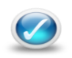 199
ҰЗАРТУДА
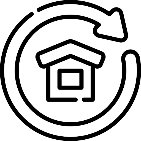 ПРОБЛЕМАЛЫҚ МӘСЕЛЕЛЕР
Павильондар үшін ЗУ алу үшін МЖӘ мен концессияның заңнамалық тетігі ӘКК қатысуын көздемейді
Көшедегі сауда объектілерінің негізгі үлесі ӘКК бағдарламасы шеңберінде белгіленбеген
Өз бетінше орнатылған сауда объектілерін заңдастырудың нақты тетігі жоқ
100
ҚАЙТАРУҒА 
ЖАТАДЫ 
(Өтімді емес)
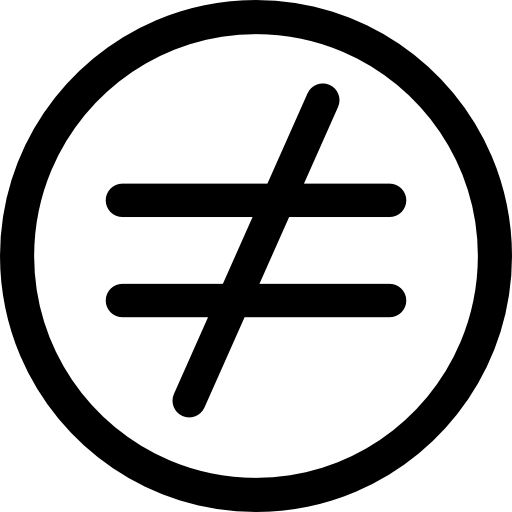 3
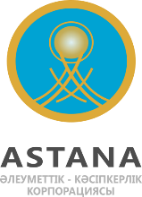 Инвестициялық қызмет
ПУЛ ИНВЕСТИЦИОННЫХ ПРОЕКТОВ
205
жоба
1
трлн. тенге
526,3
га
310
жер.учаскелері
БИЗНЕС ЖОБАЛАР
ТҰРҒЫН ҮЙ ҚҰРЫЛЫСЫ
121 жоба 
993 млрд инвестиция көлемі
84 жоба 
41,7 млрд инвестиция көлемі
ӨСУ ДИНАМИКАСЫ
2023 ЖЫЛҒЫ КӨРСЕТКІШТЕР
2024 ЖЫЛҒЫ КӨРСЕТКІШТЕР
ЖАЛПЫ АУДАНЫ ЕНГІЗІЛГЕН АЛАҢДАР
ЖАЛПЫ АУДАНЫ ЕНГІЗІЛГЕН АЛАҢДАР
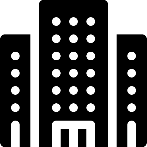 1 МЛН М2
млрд. тенге
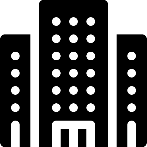 360 000
м2
180,5  МЛРД
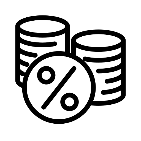 8,2
ҚАЛАҒА ИНВЕСТИЦИЯЛАР
2024
48,5 МЛРД
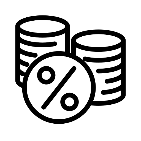 ҚАЛАҒА ИНВЕСТИЦИЯЛАР
35
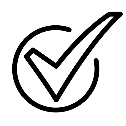 ҚАБЫЛДАНДЫ МЖК
ЖОБА МЖК
11
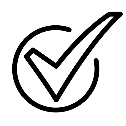 3,0
2023
КОММЕРЦИЯЛЫҚ ҮЙ-ЖАЙЛАР
139
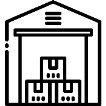 КОММЕРЦИЯЛЫҚ ҮЙ-ЖАЙЛАР
14 тыс м2
52
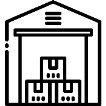 4312,2  М2
162
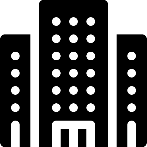 ПӘТЕР
12 тыс м2
2022
0,3
58
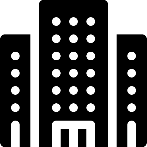 ПӘТЕР
4687,4 м2
МӘСЕЛЕ
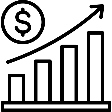 ӘКК-нің инвестициялық қызметі заңнамалық қайшылыққа байланысты тоқтатылды. Жер учаскесін алу үшін МЖӘ мен концессияның заңнамалық тетігі ӘКК қатысуын көздемейді
47 пәтер Астана қаласының Тұрғын үй басқармасының теңгеріміне берілді
Инвесторлар жіберген өтінімдерді онлайн мониторингтеуге және пысықтауға мүмкіндік беретін «Инвестициялық жобалар картасы" порталы құрылды
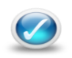 4
Өңірдің әлеуметтік инфрақұрылымын құру
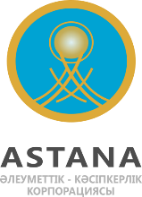 Манежі бар футбол алаңдары / фитнес клубтары /жабық жүзу бассейні
Шағын футболдан спорт секциялары ашылды, онда 5 жастан 16 жасқа дейінгі 600-ден астам балалар мен жасөспірімдер әртүрлі футбол мектептері мен академияларында жаттығады. Бұл ретте жобалық қуаты 1000-нан астам балалар мен жасөспірімдерді құрайды. Сонымен қатар, фитнес-клуб, сондай-ақ құрылыс кезеңінде жабық жүзу бассейні жұмыс істейді.
Фермерлер базары
Нарықтың айрықша ерекшелігі-келушілерге өнімді бірінші қолмен сатып алу үшін органикалық, фермерлік өнімдерге бағдарлану. Жергілікті фермерлер қатысатын тұрақты маусымдық жәрмеңкелер мен фестивальдар өткізу, бұл өндірілетін өнімнің сапасын және халықтың қазақстандық өнімдерге қызығушылығын дамытуға ықпал ететін болады.
Білім беру орталығы
Жобаның негізгі мақсаты білім беру саласындағы Даму, жаңа жұмыс орындарын құра отырып, халықты қалыптастыру жолымен мемлекетіміздің дамуына үлес қосу болып табылады. Қызмет бағыттары: оқу орнын, болашақ мамандықты таңдау бойынша консалтинг; ағылшын тілі курстары; ҰБТ тесттеріне дайындық; Бастауыш сынып оқушыларына репетиторлық.
Медициналық орталық
Халықтың барлық санаттарын қамтитын толық қызмет көрсететін медициналық орталық (оның ішінде күндізгі стационар) (балалар, жүкті әйелдер және т.б.). 60 жұмыс орнын құру жоспарлануда.
Жабық типтегі аялдама павильондары
Артықшылықтары: 
толық жүйеленген күту аймағы, жазғы қысқы жылыту және кондиционерлеу, Күнделікті тазалау және дезинфекциялау, сыртқы және ішкі жарықтандыру, жарнамалық жарықдиодты экрандар, Тегін Wi-Fi.
6
ӘКК жаңа жобалары
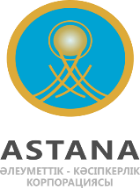 Ескі тұрғын үйді жаңарту
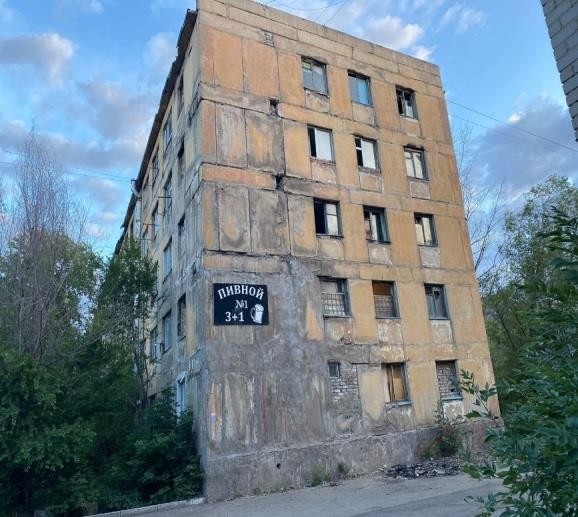 ӘКК инвестициялық тетігінің артықшылықтары
Жеке инвестицияларды тарту. Жеке қоныс аудару қорының болуы (Алматы ӘКК тәжірибесі бойынша)Ескі тұрғын үйді жаңарту жобасы шеңберінде тұрғын үй қорын жаңартуға өңір бюджетіне жүктемені азайтуӘКК-ге тұрғындар тарапынан оларды жаңа тұрғын үйге көшіру кезіндегі сенімӘКК-ні кейіннен қайта инвестициялай отырып, жобадан инвестициялық кіріс алу
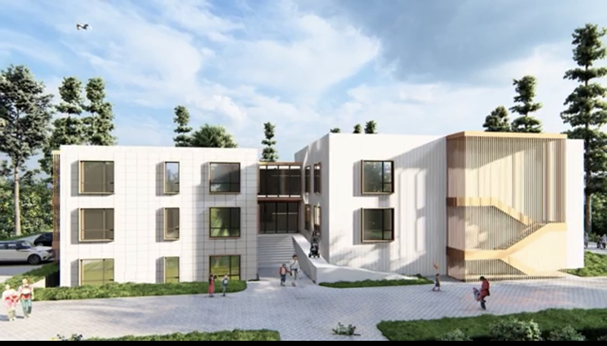 Мектепке дейінгі мекемелердің құрылысы
Күтілетін әсер

Мектепке дейінгі білім алу үшін 3000-ға дейін орын құру 500-ге дейін жаңа жұмыс орындарын құруЖергілікті республикалық бюджеттерге салықтардың түсуі және т. б.
Міндетті шарт: инвестордың меншігінде жер учаскесінің болуы
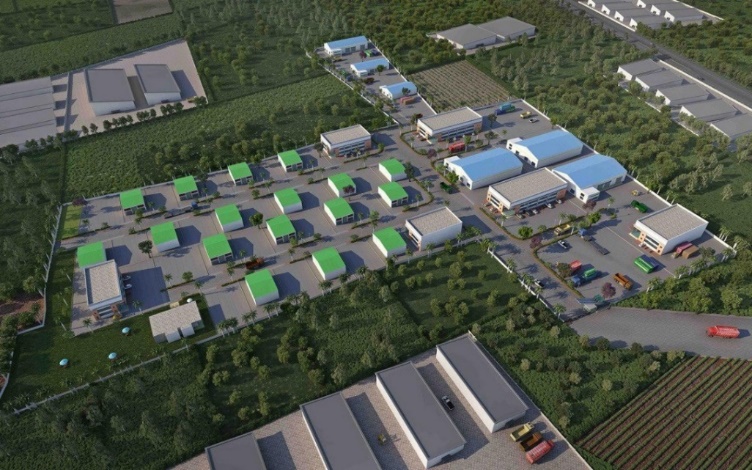 Шағын өнеркәсіптік аймақтарды салу
Күтілетін әсер
ШОБ дамыту үшін қолайлы жағдайлар жасауЖаңа бәсекеге қабілетті өнеркәсіп салаларын құру және экономикалық белсенділікті арттыруЖаңа жұмыс орындарын құруИнфрақұрылыммен қамтамасыз етілген 29 мың шаршы метрге дейінгі қосымша алаңдардың пайда болуыСалық аударымдарын ұлғайту
6
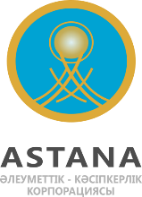 Активтерді басқару
ӨСУ ДИНАМИКАСЫ
ӘЛЕУМЕТТІК ЖОБАЛАР
2023 ЖЫЛҒЫ КӨРСЕТКІШТЕР
САТУ
ЖАЛҒА АЛУ
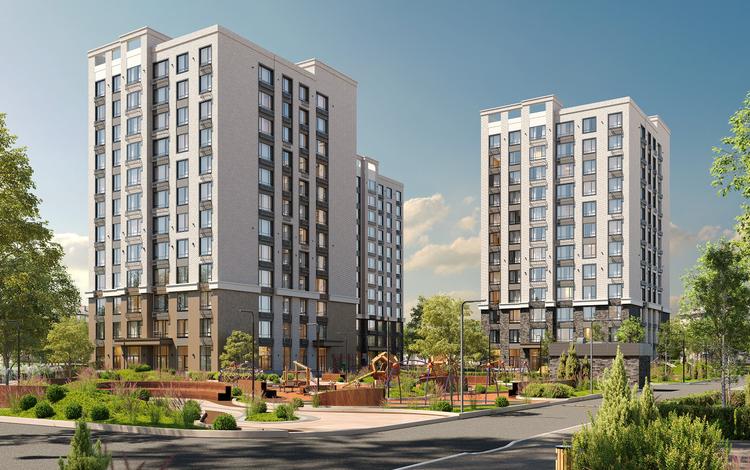 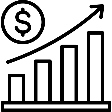 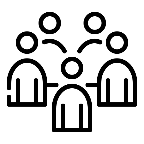 13,5
мың м2
82 Үй-жайлар
(58%)
млн. тенге
млн. тенге
49,4
122
2024
ЖЕҢІЛДІКТІ ЖАЛДАУ
ТЕГІН
222
264
2023
31,9
ҮЙ-ЖАЙЛАРДЫҢ ЖАЛПЫ АУДАНЫ
7,9
мың м2 
54 Үй-жайлар
5,6
мың м2 
28 Үй-жайлар
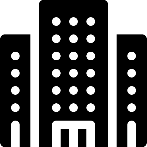 223 объект
мың м2
24,1
мың м2
ЖАЛҒА БЕРІЛДІ
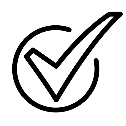 164 Үй-жайлар
 (75%)
256
2022
63 млн тг
 шығын
жоғалған пайда
< 150 млн тг
7,9 
мың м2
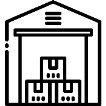 САТУҒА АРНАЛҒАН ҮЙ-ЖАЙЛАР
59
Активтерді басқару тәсілдері өзгертілді:                БӨЛІП ТӨЛЕУ ЖӘНЕ НЕСИЕЛЕУ
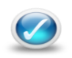 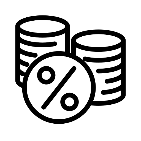 9,6
мың м2
КОММЕРЦИЯЛЫҚ ЖОБАЛАР
73 Үй-жайлар
Активтерді сатудан алынған кірістер қаланың инвестициялық жобаларына (өнеркәсіптік аймақтар, мектепке дейінгі мектептер және т. б.) қайта инвестицияланатын болады.
2024 жылы 4 млрд.теңгені қайта инвестициялау жоспарлануда.
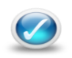 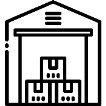 СЕНІМГЕРЛІК БАСҚАРУДАҒЫ ОБЪЕКТІЛЕР
2,5
мың м2
14 Үй-жайлар
7
Әкімдіктің әлеуметтік жобаларын қолдау
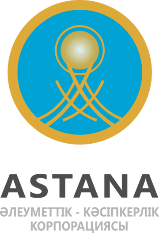 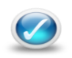 КЕЗЕКТЕ ТҰРҒАНДАРДЫҢ ТҰРҒЫН ҮЙ МӘСЕЛЕСІН ШЕШУГЕ ЖӘРДЕМДЕСУ-47 ПӘТЕР
Пәтерлер "Астана қаласының тұрғын үй басқармасы"ММ балансына берілді
ІРІ ӘЛЕУМЕТТІК ЖОБАЛАРДЫҢ ТОП – 25 ТҰРҒЫН ЕМЕС ҮЙ-ЖАЙ
Қоғамдық кітапханаларды орналастыру (мәдениет басқармасы) - ауданы 786,0 м2 4 НП
Қазақстан Жазушылар Одағын орналастыру-ауданы 476,9 м2 1 НП
Көп балалы аналарға арналған оқыту орталықтарын орналастыру (Алтын Орда) – ауданы 720,2 м2 8 НП
Аумақтық сайлау комиссияларын орналастыру-ауданы 411,6 м2 3 НП
"Jol tap" жобасы (жұмысшы мамандықтарына қысқа мерзімді оқыту) – ауданы 667,9 м2 4 НП
Деструктивті элементтермен жұмыс (Дін істері басқармасы) – ауданы 598,6 м2 2 НП
Мүмкіндігі шектеулі жандар үшін – ауданы 2 172 ш. м 15 НП
Көпбалалы отбасылар санаты үшін – ауданы 1304 ш. м 12 НП
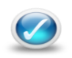 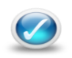 ЖАО МЕН КОММУНАЛДЫҚ КӘСІПОРЫНДАРҒА ЖӘРДЕМДЕСУ – 10 ТҰРҒЫН ЕМЕС ҮЙ-ЖАЙ
Жұмысшыларды орналастыру ("Астана Тазалық" ЖШС) – ауданы 178,3 м2 2 НП
Байқоңыр ауданы әкімдігін орналастыру (ДУ – ға өтеусіз беру) - НП 2 906,1 м2
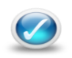 БАРЛЫҒЫ – 7 828 М2 ТҰРҒЫН ЕМЕС 35 ҮЙ-ЖАЙ
8
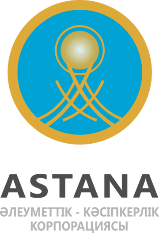 Әлеуметтік маңызы бар азық-түлік тауарлары
Бөлінді
13
млрд. тенге
Астана қаласының 
рейтингі алдыңғы кезеңмен
Сауда нүктелері
Келісімшарт жасалды
29,5 тыс.тонн
159
11 қарыз алушылар
11 СЗПТ атаулары
9
ӘКК қызметінің тиімділігі
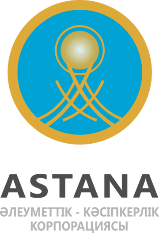 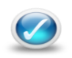 ӘКК ҚЫЗМЕТІ ӨЗ ҚАРАЖАТЫ ЕСЕБІНЕН ЖҮЗЕГЕ АСЫРЫЛАДЫ
АШЫҚ СҰРАҚТАР
Инвестициялық жобаларды іске асыру үшін жер учаскелерін беру бөлігінде қолданыстағы заңнамаға өзгерістер енгізу
2023 ЖЫЛДЫҢ ҚОРЫТЫНДЫСЫ БОЙЫНША ДИВИДЕНДТЕР ТӨЛЕУ ЖОСПАРЛАНУДА
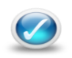 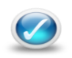 2023 ЖЫЛҒА 746 МЛН ТЕҢГЕ КӨЛЕМІНДЕ САЛЫҚ ТӨЛЕНДІ
Шағын несиелеу бөлігінде қаланың ШОБ қолдау үшін МҚҰ құру
ҚАЛАҒА 1 ТРЛН ЖЕКЕ ИНВЕСТИЦИЯ ТАРТЫЛДЫ. Теңге
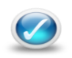 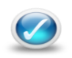 ӘКК ХАЛЫҚТЫҢ ӘЛЕУМЕТТІК ОСАЛ ТОПТАРЫНА ҚОЛДАУ КӨРСЕТЕДІ
Ірі ШОБ жобаларын қаржылық қолдау
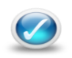 ӘКІМДІКПЕН БІРЛЕСІП ӘЛЕУМЕТТІК БАҒДАРЛАМАЛАРДЫ ІСКЕ АСЫРАДЫ
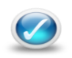 ШОБ ҚОЛДАУЫН ЖҮЗЕГЕ АСЫРАДЫ
ШОБ ҚЫЗМЕТІ ҮШІН ЖҰМЫС ОРЫНДАРЫ ҚҰРЫЛДЫ
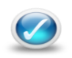 ӘМАТ БАҒАСЫН ТЕЖЕУ ЖӨНІНДЕГІ БАҒДАРЛАМАҒА ТИІМДІ ҚАТЫСУ
11
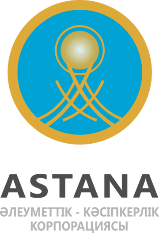 Назарларыңызға рақмет
11
ӘКК-нің МЖК құрылысына қатысу тетігі
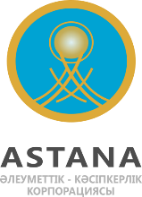 Салымдар
Таратутабыс
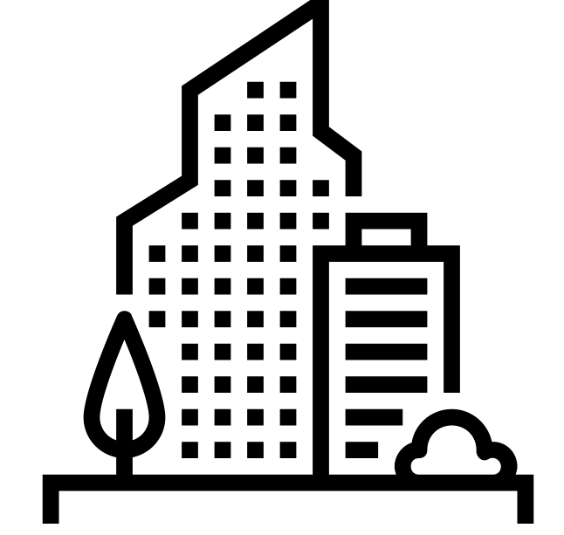 Инвестор
ӘКК
* Құны кезінде ш. м.– 350 000 тенге
5